ERAKORRALISE MEDITSIINI TEHNIKU ÕPPEKAVA ÕEKS ÕPPIJA PILGU LÄBI
MIRJAM TÜÜR, RN
Enesetutvustus
Hariduskäik:
09.2010 – 06.2011 – Tallinna Tervishoiu Kõrgkool – Erakorralise Meditsiini Tehnik
09.2011 – 01.2015 – Tallinna Tervishoiu Kõrgkool – Õde

Töökogemus:
Ida-Tallinna Keskhaigla EMO
Tallinna Kiirabi
SA Põhja-Eesti Regionaalhaigla kiirabikeskus
Tallinna Munitsipaal Perearstikeskus
CitoMed OÜ
Tallinna Tervishoiu Kõrgkool
Miks erakorralise meditsiini tehniku õpe?
Naiskodukaitse - Ernaseltsi korraldatud võistluste meditsiini punkti kannatanu
Kiirabi – õppustel kannatanu
Väike-Maarja Päästekooli – õppuste kannatanu

Unistus hakata kiirabis sõitma
Soov rohkem teada saada
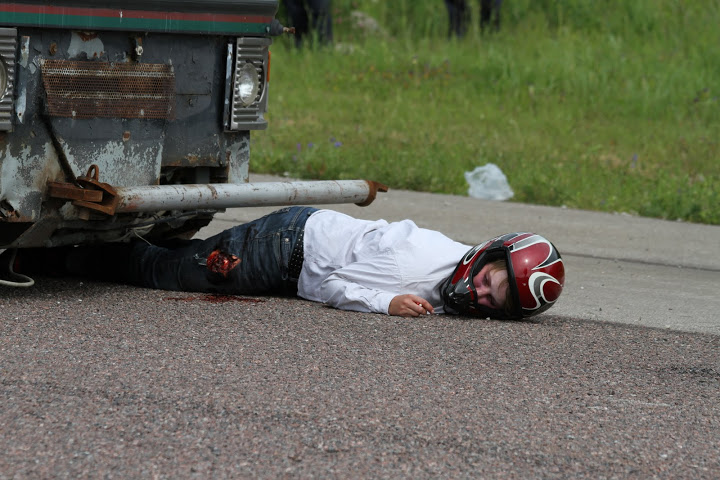 Mida õppisin/kogesin?
Esimesed teadmised anatoomiast
Esimesed teadmised haigustes
Erakorralise patsiendi käsitlus
Päästetööde korraldus

Praktilised tunnid
Meeletu kogus praktikat EMO-s ja Kiirabid
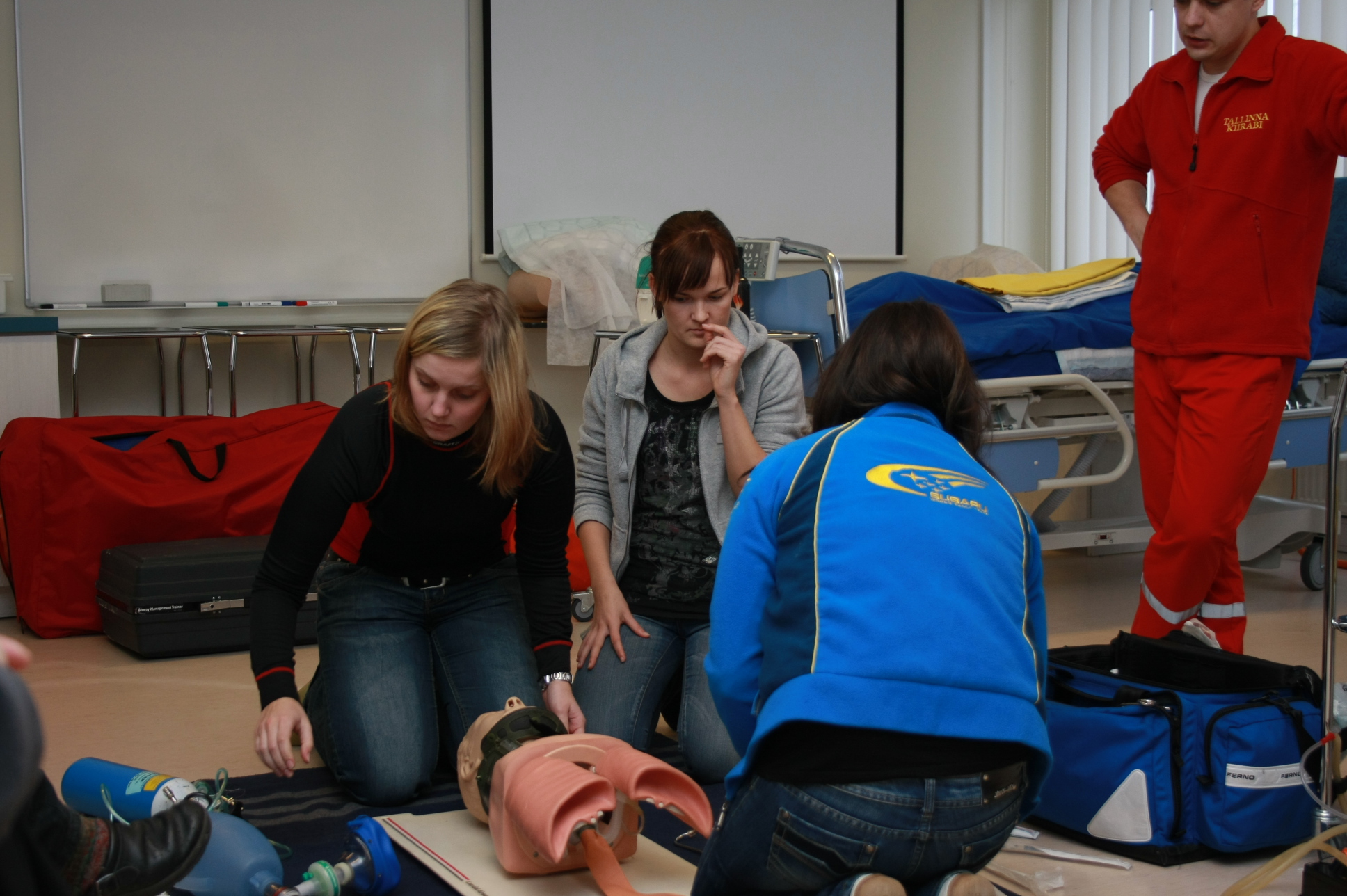 Mis edasi?
EMT õpe ei osutunud nii raskeks kui kartsin
Tahtsin veel rohkem teada saada
Soovi kõrgharidus omandada
Õeks?
Kas saan hakama?
Mida võtsin kaasa õe õppesse?
Tean, et eriala meeldib
Tean, mis ees ootab?
Ideed lõputööks
Lihtsam õppida
Lihtsam praktikatel
Tänan kuulamast!